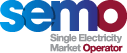 MOD_19_18

Part B Housekeeping 1

21st June 2018
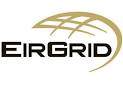 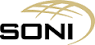 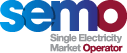 Summary Information
This proposal seeks to address various (Circa 30) minor housekeeping items. It has been necessary to consolidate these items in an effort to ensure that there are no errors in correcting them as raising them piecemeal would be more difficult to track where there are multiple changes to a single paragraph.

Note that where a housekeeping change is proposed for a paragraph which is subject to another proposal which has been approved or recommended for approval we have sought to use the latest drafting – this can be rolled back if necessary but appears the most pragmatic approach to avoid errors

The Majority of these changes fall under four categories being;

Incorrect References – errant references to other paragraphs which likely resulted from changes to the structure of the Code as drafting progressed 

Variable Errors – Incorrect acronyms, descriptions and/or subscripts

Typographical Errors – Duplicated words, missing words and incorrect capitalisation/use of defined terms

Drafting Errors – Wording which is either unclear or incorrect
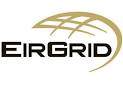 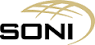 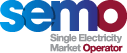 Summary Information – More Substantial Changes
There are three changes which may be considered more significant than the other housekeeping items;

Change to Physical Notification granularity from 15 minute to 30 minute within Appendix I

Signage correction for para G.14.3.3 by introducing a minus sign (similar to a correction to G.14.8.1) which was omitted from Mod_11_18

Correction to the definition of Demand Side Non Delivery Percentage (FNDDS) to clarify that this percentage reflects all non delivery as opposed to only non delivery related to non compliance with Dispatch Instructions thus appropriately leaving the detail of how the value should be determined to the performance monitoring methodology rather than including prescriptive detail in the Code
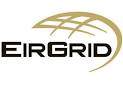 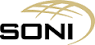 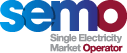 Summary Information – Incorrect References
This proposal aims to correct a total of five incorrect internal references as follows;

Para B.8.2.2 references para F.2.2.7 where this should be F.2.2.4 (submission of IC Schedule Quantities by Scheduling Agent), there is no F.2.2.7

Para E.3.6.2 references para E.4.6 where this should be E.5 (determination of Market Back Up Price), E.4.6 is determination of Administered Scarcity Price

Para G.14.4.1 references para G.12.4.2 where this should be G.12.4.3 (submission of forecast values for New or Adjusted Participant), G.12.4.2 details the trigger for being an Adjusted Participant

Glossary Definition of MO Charge Account references para G.7.1.5 where this should be G.7.1.4 (Establishment of MO Charge Accounts), G.7.1.5 details the timeline to pay MO Charge Invoice

Glossary definition of Actual Exposure references para G.9.1.14 where this should be G.9.1.12 (determination of Actual Exposure) there is no G.9.1.14
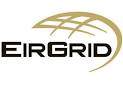 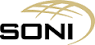 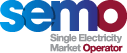 Summary Information – Incorrect Variable Use
This proposal aims to correct a total of eight errors in the use of variables as follows;

 Variable for Traded Not Delivered Exposure (ETNDpg) incorrectly has subscript d (ETNDpd) for Trading Day instead of g for Undefined Exposure Period and the description has a similar error in the ‘where‘ clause in three paragraphs (G.14.15.2, G.14.15.6 and G.15.1.1)

Variable for Forecast Amount for Settlement Reallocation Agreements for Secondary Participant (FAVRAS) is incorrectly described as relating to a single SRA both in descriptions and via incorrectly applying the subscript ‘a’ in two Paragraphs (G.14.15.9 and G.15.1.1) and in the glossary definition
While a Participant may only be the Secondary Participant to one SRA for any given Settlement Day they may theoretically be party to different SRAs on different Settlement Days within a Settlement Risk Period 

Paragraph G.17.3.2 (which lists the amounts set equal to zero during Administered Imbalance Settlement) is missing a subscript for Imbalance Settlement Period (gamma) in five variable (one existing and four added via mod_11_18)

Appendix H Table 1 uses an incorrect acronym for Registered Capacity (qRC i/o qCR)
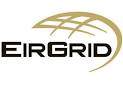 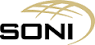 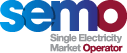 Summary Information – Typographical Errors
This proposal aims to correct a total of fourteen typographical errors;

Para B.9.3.2 fails to capitalise the word site in defined term Trading Site

Para F.6.4.4,  refers to Trading Day in error when the item described relates to a Settlement Day 

Para F.6.7.9 details the derivation of a ranked set of bids using the allocation of position numbers n=1 etc. where this should be k=1 etc. to align with the nomenclature for the same term elsewhere

Para F.15.2.4 refers to Currency Cost Charge Factor where the defined term is Currency Adjustment Charge Factor

Para F.18.2.1 refers to the Reserve Adjustment Capacity Quantity where the defined term is Reserve Adjustment Required Capacity Quantity

Para F.20.3.2 uses the variable Loss-Adjusted Metered Quantity for Generator Units (QMLFuγ) but omits the description from the ‘where’ clause

Para F.20.5.3 omits the word Settlement from the defined term Settlement Day in the ‘where’ clause
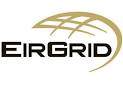 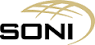 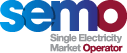 Summary Information – Typographical Errors
Para G.5.7.1, G.12.4.3 and Appendix G para 14 fail to capitalise the word total when using the defined term Total Daily Amounts in the ‘where’ clause 

G.14.10.1 uses a sum over Settlement Days d in a Sample Undefined Exposure period ω and refers to this as ‘in each Sample Undefined Exposure Period ω in the Historical Assessment Period’ which incorrectly implies that the sum is over all sample periods in the HAP rather than just one sum in a calculation which is carried out multiple times (once for each ω). The proposed change, to remove the words in red, also aligns to other use of the same summation e.g. G.14.12.1
Note that this proposal includes use of the subscript H in the initial text in G.14.10.1 which we now suggest is not needed (originally included based on another proposal for which the approach then changed but I forgot to remove it here)

Para G.18.1.5 fails to capitalise the words non-defaulting when using the defined term Non-Defaulting Participant (which is defined together with Defaulting Participant)

Text in Appendix 1 Table 1 contains a duplicate ‘Daily, in advance of the the Trading day’

Five variable definitions (CMWP, CNL, COCMWP, CREVMWP and CSD) fail to capitalise the codified term Make-Whole Payment
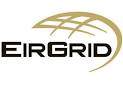 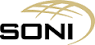 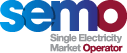 Summary Information – Drafting Errors
This proposal aims to correct a total of five drafting errors relating to incorrect or imprecise wording as follows; 

Para G.12.4.2 details the trigger for becoming an Adjusted Participant but is incorrectly worded so that it implies that for Generator Units forecast Total Daily Amounts  are compared with preceding Metered Demand as opposed to preceding Total Daily Amounts

Para G.12.4.3 is referenced in para G.14.4.1 as detailing submission of forecast volumes for New (and Adjusted Participant as a result of Mod_15_17) but it only refers to submission for Adjusted (and not new) Participant so we propose to extend it to submission for New Participant also

Para G.14.3.3 states that EUPECC is a New or Adjusted Participants Exposure in respect of Capacity Charges but does not state that this is only for Undefined Exposure Period g similar to G.14.8.1 which implies that it is for the entire Settlement Risk Period (albeit that the section heading specifies Undefined Exposure Period)
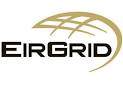 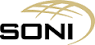 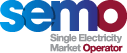 Summary Information – Drafting Errors
The term Aggregate Settlement Document Amount is effectively defined twice with a glossary definition for Aggregate Settlement Document Amount and a variable definition for Aggregate Settlement Document (SDA). The glossary definition refers to the value calculated in G.5.7.5 which is a calculation for SDA and uses the term Aggregate Settlement Document amount. This is a bit confused so we propose removing the glossary definition since it is not necessary which is mirrors the Part A approach for the equivalent variables


The term Settlement Report is used in various places (e.g. Appendix G) and is capitalised as though it is a codified term but there is no glossary definition. We propose to introduce a glossary definition as follows;

“means a supplementary report containing the value of certain variables used to determine Settlement amounts made available to each Participant as described in Appendix G.”
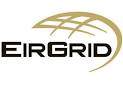 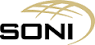